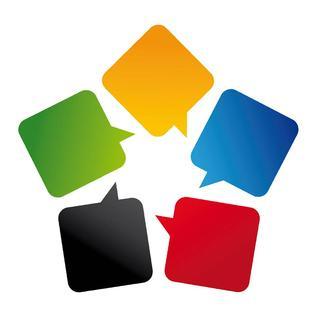 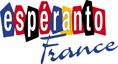 SUS-40 dum la Eŭropa Esperanto-Kongreso 2024
Cifereca poluado
Kio ĝi estas kaj kiel redukti ĝin?
Lasta ĝisdatigo: 11a/05/2024
ALeks KADAR
CIFERECA POLUADO, KIO ĜI ESTAS KAJ KIEL ĜIN REDUKTI?
1                              Kvizo –Testu viajn sciojn
2 	           Kio ĝi estas kaj kial indas redukti ĝin?
ENHAVO
3    	                     Kiel eblas redukti ĝin?
4                          Utilaj ligiloj: fontoj kaj iloj
‹#›
TESTU VIAJN SCIOJN - Kvizo
D1 : La efikoj de la tutmonda cifereca sektoro al la medio rilatas je 75% al:

la farado de la aparatoj de la uzantoj
la uzo de retoj
la funkciado de la datumejoj
la stokado de la datumoj

?
‹#›
TESTU VIAJN SCIOJN - Kvizo
D1 : La efikoj de la tutmonda cifereca sektoro al la medio rilatas je 75% al:

la farado de la aparatoj de la uzantoj
la uzo de retoj
la funkciado de la datumejoj
la stokado de la datumoj



=> La efikoj ligitaj al la farado kaj uzado: fabrikado de aparatoj por la uzantoj. 
     Dum la fabrikado, plej parto de la VCA (VicCiklaj Analizoj) montras, ke efikas ĉefe la etapoj pri elterigo de la krudmaterialoj (aparte la ercoj) kaj ilia transformado en elektronikajn komponantojn, kiuj havas  sekvojn: malapero de naturaj resursoj, poluadoj, eligoj de FEG (Forcej-Efikaj Gasoj), ktp.
   Fonto:  https://www.greenit.fr/etude-empreinte-environnementale-du-numerique-mondial/
‹#›
TESTU VIAJN SCIOJN - Kvizo
D2 : Po kiom da aparatoj averaĝe por unu persono en la mondo ? 

4
6
8
10
‹#›
TESTU VIAJN SCIOJN - Kvizo
D2 : Po kiom da aparatoj averaĝe por unu persono en la mondo ? 

4
6
8
10
2019 : la ciferecan universon konsistigas 34 miliardoj da aparatoj por 4,1 miliardoj da uzantoj, tio estas po 8 aparatoj por unu uzanto. 
       Tiu ekipaĵ-kvanto kaŝas fortajn diferencojn laŭ la konsiderataj geografiaj areoj. 
       En 2019, la cifereca amaso pezas entute 223 milionojn da tunoj, 
                                        tio estas la ekvivalento de 179 milionoj da aŭtoj je po 1,3 tunoj (5 oble la franca aŭtaro).
‹#›
TESTU VIAJN SCIOJN - Kvizo
D3 : 65% de la francoj ŝanĝas telefonon, dum ĝi ankoraŭ funkcias. Vero aŭ malvero?

Vero 
Malvero
‹#›
TESTU VIAJN SCIOJN - Kvizo
D3 : 65% de la francoj ŝanĝas telefonon, dum ĝi ankoraŭ funkcias. Vero aŭ malvero?

Vero 
Malvero
La elcentaĵo de poŝtelefonoj kolektataj fine de ilia vivo, en Francio, estas 15%. Ni reciklu pli!
‹#›
[Speaker Notes: Point de collecte D3E : Décheterie et les différents organismes de collecte. A approfondir]
2. LA EKOLOGIAJ EFIK-FAKTOROJ pri la CIFERECA SEKTORO EN ESPERANTUJO
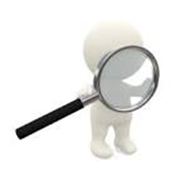 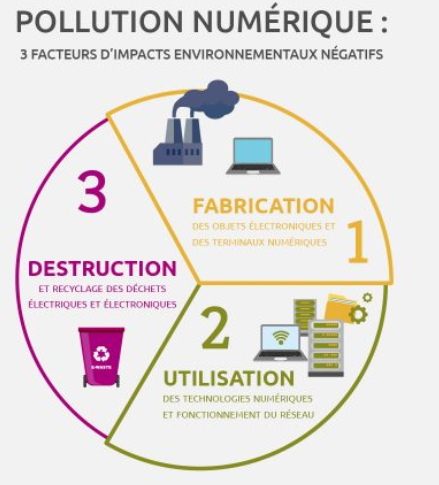 ‹#›
2. CIFERECA RESPONDECO, KIO ĜI ESTAS?
La cifereca respondeco konsistas el:
la Verda Informadiko (Green IT) → redukti la ekologian piedspuron de la IT;
la Informadiko por verdo → utiligi ciferecaron por daŭripova evoluo;
kaj la respondeca konceptado de ciferecaj servoj.

La cifereca respondeco celas redukti la socian, ekonomian kaj ekologian piedspuron de ciferecaro. Ĝi rilatas do al la 3 pilieroj de daŭripovo: 
personoj, 
planedo,
profitoj.
‹#›
2. ZORGI PRI CIFERECA RESPONDECO, KIAL?
La ciferecaro ritmas nian ĉiutagan vivon kaj kreadas novajn uzojn. Tio havas multajn sekvojn, inter alie ekologiajn. La akcelo de la ciferecaro igas nin pensi pri cifereco “verda”.

2,5 % de la forcejefikaj gasoj (FEG) en Francio ŝuldiĝas al la ciferecaro.  Same tutmonde inter 3 kaj 4 % de la tutmondaj FEG okazas pro ciferecaro. Tio kontribuas al la klimatan varmigon.

10 %-n de elektro en Francio konsumas ciferecaro.

Novaj uzoj: konektitaj iloj, smart-aj urboj, blokĉen, artefarita inteligento, 5G, memstara  aŭto, robotoj …   pli kaj pli da
forte kreskantaj: diskuti,  labori, amuziĝi, aŭtomatigi 
La  FEG-eligoj de la ciferecaro povus signife kreski, se nenio estos farita por redukti ilian piedspuron: pli ol 60% ĝis 2040, t.e. 6,7% de la tutlandaj FEG-eligoj.
Tutmondaj sekvoj:
‹#›
2. EKZEMPLO DE UZO: VIDEO
Nuntempe video-enhavoj, kiel:
video laŭ peto
pornografio
muziko
estas facile atingeblaj ekde ĉiuj aparatoj.
Nur ili reprezentas 80% de la datum-fluo, kiu circulas en la reto.
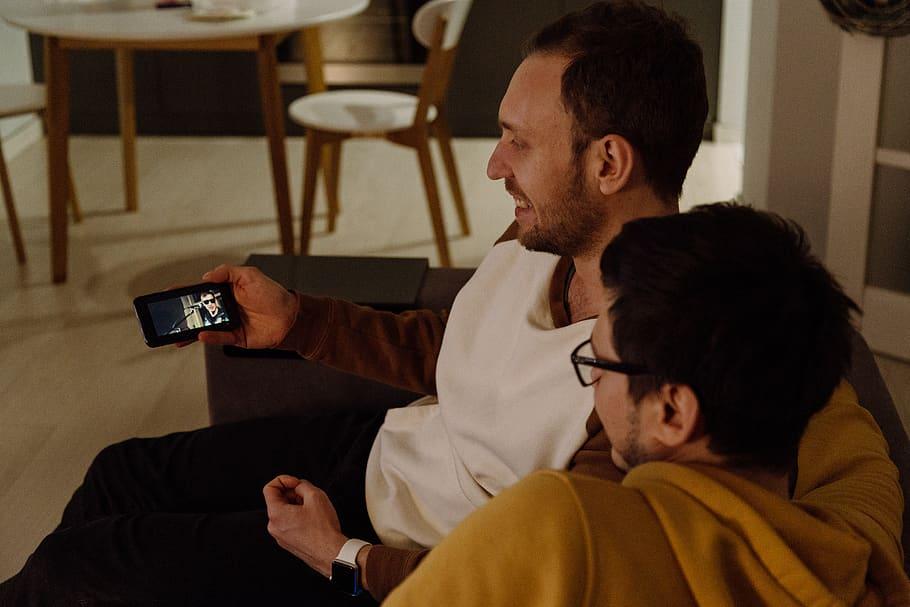 ‹#›
2. ARKITEKTURO DE CIFERECARO
Malantaŭ niaj simplaj klakoj kaŝiĝas ververa arkitekturo. De la fabrikado de niaj ekipaĵoj ĝis la elsendfluaj filmoj, kiujn ni spektas, kiel funkcias ciferecaro?
NUBO => RUBO
‹#›
2. FOKUSO: FABRIKADO DE LA FINAPARATOJ
La fabrikado de niaj finaparatoj estas la ĉefa efik-faktoro de la tutmonda ciferecaro. 

Ĝi reprezentas 75% de la tuta ekologia piedspuro de la ciferecaro.
75%
‹#›
2. LA EKOLOGIA DORSOSAKO
La etapo de fabrikado de la finaparatoj (pli multaj kaj pli rapide eksmodiĝantaj ol infrastrukturoj) estas la etapo la plej malbonefika al la medio.
Ekologia dorsosako = tuta kvanto da natura materialaro, kiu estis movita aŭ perturbita, por produkti unu produkton.
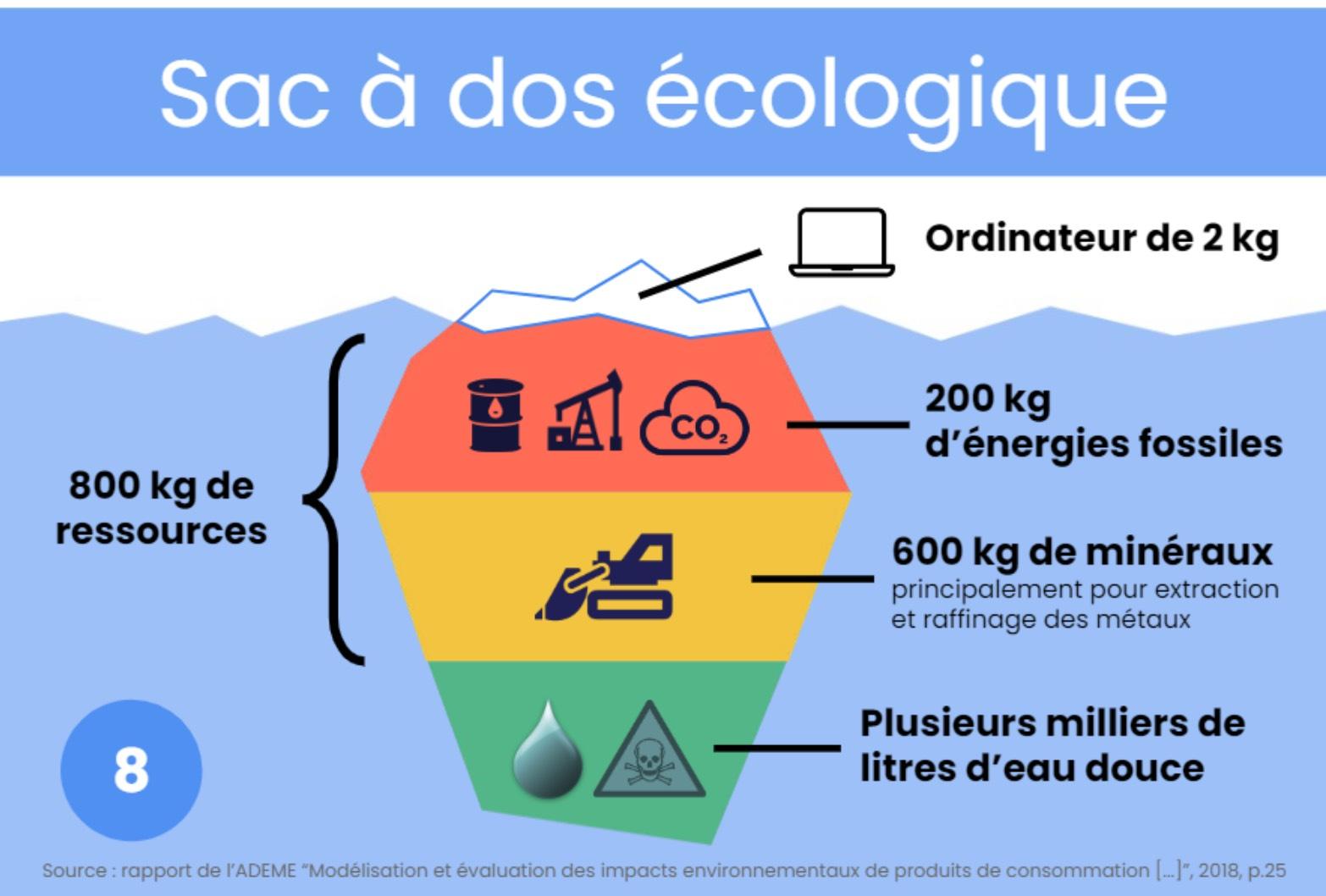 kaj
— 60 malsamaj materialoj

— 50 malsamaj metaloj

— 4foja mondvojaĝo   
     (transporto)
‹#›
3. KION FARI?
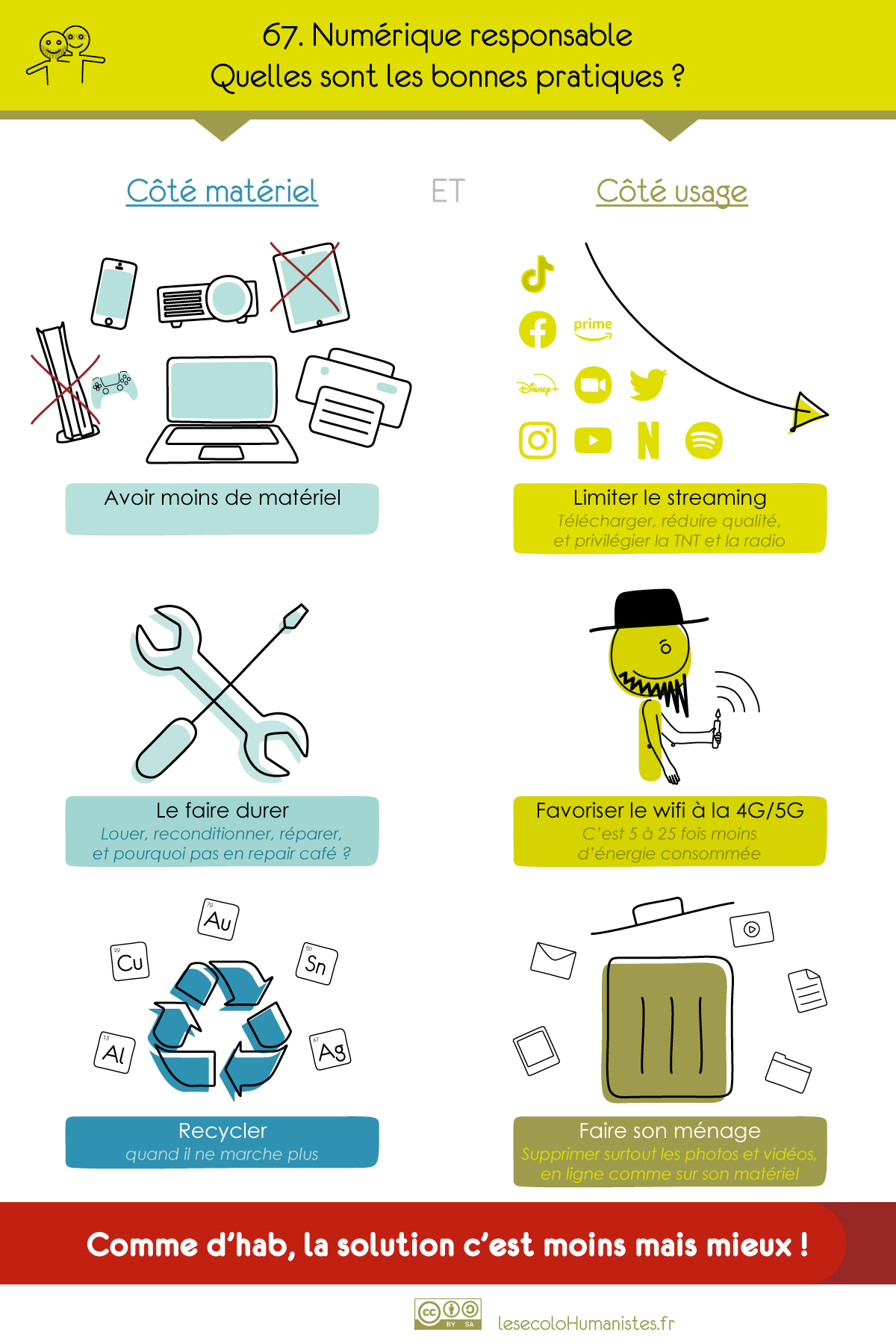 Rilate uzadon




Limigi elsendfluon




Uzi vifion prefere al 4G/5G





Purigadi
ĉefe fotojn kaj videojn
Rilate materialon



Havi malpli da




Pli longdaŭre uzadi ĝin




Recikli
‹#›
3. KION FARI?
‹#›
3. KION FARI?
‹#›
3. KION FARI?
‹#›
4. ILOJ KAJ LIGILOJ
ILOJ 

tools.pdf24.org/fr/compresser-pdf → senpezigi PDF-dokumenton
tinyjpg.com → senpezigi bildojn
theshiftproject.org/carbonalyser-extension-navigateur → ekkoni la klimatan koston de sia retumado.   
nosgestesclimat.fr/tutoriel → kalkuli sian karbonan piedspuron

LIGILOJ:

ecologie.gouv.fr/numerique-responsable 
pretemoitesyeux.fr/ademe-pollution-du-numerique
myco2.com/actualites/empreinte-carbone-francaise-moyenne-comment-est-elle-calculee
Agir pour la transition écologique | ADEME
‹#›
PRO VIA AŬSKULTADO!

Ek al la demandoj